ORGANIGRAMA
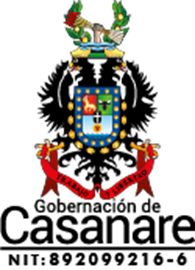 DECRETO 0323 DEL 1 DE NOVIEMBRE DEL 2019